Daniel Hartman
C D L  T r u c k  D r i v e r
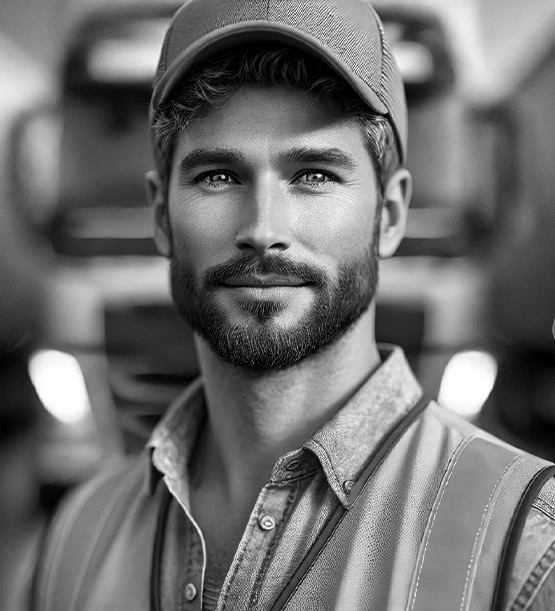 PROFESSIONAL EXPERIENCE
CERTIFICATIONS
CONTACT
EDUCATION
SUMMARY
Long Haul Logistics, Boston, MA
Adam’s Delivery Inc., Boston, MA
CDL Truck Driver & Fleet Safety Manager
CDL Truck Driver
1340 Lombard ave.,
Boston, MA 10003
Mellon High School, Chicago, IL
CDL Class A License with N, T, & H Endorsements
Truck driver with 7+ years of experience in safely transporting materials via interstate and intrastate routes, while maintaining adherence to organizational, OSHA, and DOT standards. Highly skilled in transportation logistics and route planning, consistently achieving on-time deliveries and maintaining a high rate of customer satisfaction. Flawless driving record with zero accidents.
September 2017 – Present
February 2015 – August 2017
Cleaned the truck thoroughly to prevent contamination between hauls of different materials
youremail@email.com
High School Diploma
Medical Examiner's Certificate
Operate a 15-ton freight truck, hauling paper products, electronics, and hazardous waste materials
High-traveled routes in 34 U.S. states
Ensure 95% on-time deliveries. Coordinate with management to carefully plan alternative routes to avoid high-traffic conditions and mitigate safety concerns
Maintain a spotless driving and safety record, with zero incidents or accidents
Adhered to and trained novice drivers on all organizational, DOT, and OSHA rules and guidelines regarding the handling of hazardous waste materials. Developed company SOPs for accidents and emergencies
We perform regular maintenance and inspections, successfully avoiding more than 30 potential safety hazards, from improper connections to faulty headlights
Operated a 10-ton freight truck, delivering produce via highly traveled interstate routes through 15 U.S. states
Reviewed and organized stock inventory before each departure, correcting log mistakes and errors
(321) 654-7890
May 2012
SKILLS
Route planning & logistics
Clean driving record
Order picking & processing
Vehicle system expertise
Route planning, logistics
Clean driving record
Ensure timely pickups and deliveries by memorizing routes and maintaining healthy routines to stay alert
Order picking, processing